Volba povolání
Základní informace o přijímacím řízení- 2019/2020
Mgr. Barbora Prchalová, výchovná poradkyně
Přihlášky
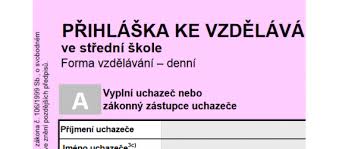 První kolo přijímacího řízení- 2 přihlášky
- ke střednímu vzdělávání s talentovou zkouškou: do 30. listopadu 2019
- ke střednímu vzdělávání bez talentové zkoušky: do 1. března 2020

Další kola přijímacího řízení- neomezený počet přihlášek- vyhlašuje škola podle toho, jak se jí podaří naplnit kapacitu. 
Tiskopisy přihlášek obdrží žák v průběhu ledna 2020 ve škole, ve které plní povinnou školní docházku. Tiskopisy přihlášek můžete také nalézt na stránkách MŠMT pod heslem- Formuláře přihlášek (vzory).
http://www.msmt.cz/vzdelavani/prijimani-na-stredni-skoly-a-konzervatore
Přihlášky
Do konce ledna by měli být žáci rozhodnuti, na kterou školu se budou hlásit a zároveň by měli mít zjištěné informace o této škole, které budou potřebovat k vyplnění přihlášek: 
název a adresa školy,
název a kód zvoleného oboru,
doložit potvrzení od lékaře o zdravotní způsobilosti ke studiu na vybrané škole, vyžaduje-li to vybraná škola.

Výchovná poradkyně (Mgr. Barbora Prchalová) zajistí informační systém pro žáky- CD+ katalog středních škol v ČR (do konce října), informační letáky.
Přihlášky
Přihlášky žáci vyplní se zákonnými zástupci a odevzdají výchovné poradkyni ke kontrole a potvrzení do 11.02. 2020. Obě přihlášky identické!!!!
Přihlášku odesílá zákonný zástupce nezletilého uchazeče řediteli střední školy do 1. března 2020, škola na přihláškách potvrzuje prospěch žáků. (školy s talentovou zkouškou do 30.11. 2020).
Informační a poradenské středisko
adresa: Kontaktní pracoviště ÚP, Nová 2571, Mělník
kontaktní osoba: Ilona Bílková, Dis, IPS Mělník
tel: 950 135 329, e-mail: ilona.bilkova@me.mpsv.cz

Exkurze pro žáky do Informačního a poradenského střediska:
 27.11. 2019 v 9,30 hod.

Výstava Vzdělávání 2018 v MKD Mělník: 23. 10. 2019
Kritéria pro přijetí na střední školu
- konání povinné jednotné přijímací zkoušky v oborech s maturitní zkouškou formou písemných testů – Čjl, M
- centrální vyhodnocení
Kdy se konají přijímací zkoušky
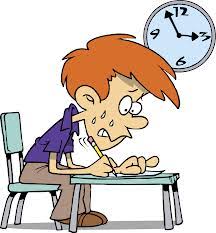 Přijímací zkoušky (jednotné i školní) do maturitních oborů vzdělávání bez talentové zkoušky v 1. kole přijímacího řízení se konají v pracovních dnech v období od 12. dubna do 28. dubna 2020; v tomto termínu se rovněž koná jednotná zkouška do oboru vzdělání Gymnázium se sportovní přípravou.
Termín pro školní přijímací zkoušky v oborech vzdělávání bez talentové zkoušky a bez maturitní zkoušky v 1. kole přijímacího řízení je stanoven v pracovních dnech v období od 22. dubna do 30. dubna 2020.
Termín pro talentové zkoušky v 1. kole přijímacího řízení do oborů středního vzdělávání skupiny oborů 82 Umění a užité umění je stanoven v pracovních dnech od 2. ledna do 15. února 2020, platí i pro talentové zkoušky do oboru vzdělávání Gymnázium se sportovní přípravou.
Přijímací zkoušky
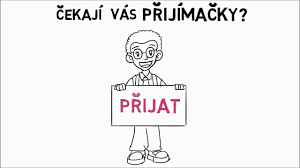 Pozvánku k vykonání přijímací zkoušky zasílá ředitel střední školy uchazeči nejpozději 14 dnů před jejím konáním, součástí pozvánky jsou informace o požadavcích k přijímací zkoušce.
Výsledky přijímacího řízení ke střednímu vzdělávání u přijatých uchazečů se vyhlašuje formou vydání seznamu přijatých uchazečů a zasílání písemného rozhodnutí jen nepřijatým uchazečům.
Zápisový lístek- obdrží žák na základní škole, každý uchazeč je povinen ho odevzdat na střední školu (na základě kladného rozhodnutí o přijetí) nejpozději do 10 pracovních dnů ode dne oznámení.
Odvolání- odolat se lze do 3 pracovních dnů po doručení rozhodnutí přijetí/nepřijetí.
Důležité internetové odkazy
odkaz
vysvětlivka
http://www.atlasskolstvi.cz/ 
www.msmt.cz
www.uiv.cz 
www.nuov.cz 
www.scio.cz
www.cermat.cz
http://ktp.istp.cz
www.occupationsguide.cz
databáze středních škol
stránky ministerstva školství
Ústav pro informace ve vzdělávání
Národní ústav odborného vzdělávání 
srovnávací testy, příprava na přijímací zkoušky
příprava na přijímací zkoušky, ukázkové testy
katalog povolání
Informace o více než 600 povoláních
Pro zajímavost…
Schola Pragensis
 veletrh pražských škol a vzdělávání
Kdy: 28.- 30. 11. 2020 (čt, pá 9:00-18:00 hod.; so 9:00-15:00 hod.)
Kde: Kongresové centrum Praha
Vstup: zdarma
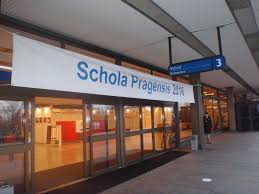 Pro zajímavost…
Loňští deváťáci letošním deváťákům
https://portal.mpsv.cz/upcr/letaky/2017_05_29_vzkaznik_lonsti_devataci_letosnim.pdf
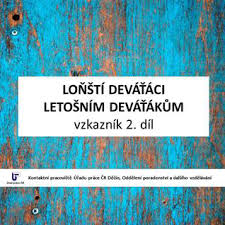 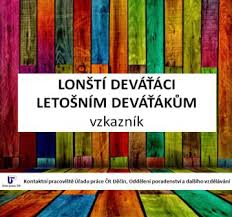